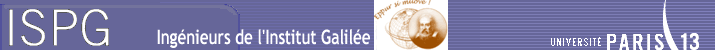 La Réalité virtuelle
EXPOSé
Encadré par :
Catherine Recanati
Préparés par :
Nassim AMROUCHE
Master  2 Informatique
2o15 - 2016
11  Mars  2016
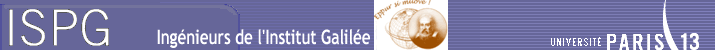  	Plan
Présentation
Technologie de la réalité virtuelle 
Applications de la RV
Conclusion
11  Mars  2016
Réalité Virtuelle
2
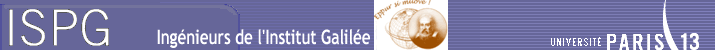  	Présentation
Qu’est ce que la réalité virtuelle ?

Réalité virtuelle  ‘’ Virtual Reality ‘’  

L'expression est proposée par  
 Jaron Lanier   en 1985

Fondateur de la première entreprise de commercialisation de produits de RV  ‘’ VPL Research


Commercialisation de ‘’ DataGlove‘’
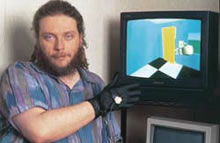 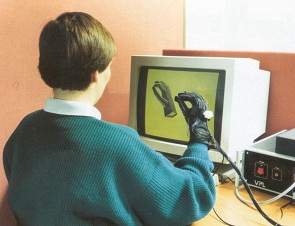 11  Mars  2016
Réalité Virtuelle
3
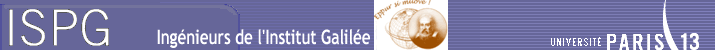  	Présentation
Définition 1

 C’est une simulation informatique, interactive, immersive, visuelle, sonore, d’environnements réels ou imaginaires.


- Elle permet à une ou plusieurs personne(s) d’avoir une activité sensori-motrice et cognitive dans un monde artificiel.
 
- L’intérêt est de pouvoir mettre l’homme dans un environnement contrôlé, dans lequel il peut interagir intuitivement et naturellement.
11  Mars  2016
Réalité Virtuelle
4
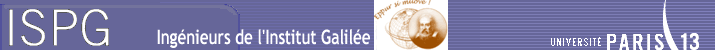  	Présentation
Définition 2

‘’    La réalité virtuelle est un domaine scientifique et technique exploitant l’informatique et des interfaces comportementales en  vue de simuler dans un monde  virtuel le comportement d’entités 3D, qui sont en  interaction en temps réel entre elles et avec un ou  des utilisateurs en immersion pseudo-naturelle par  l’intermédiaire de  
canaux sensori-moteurs.   ‘’ 

     B. Arnaldi,  P. Fuchs  et  J. Tisseau 
dans le traité de la réalité virtuelle
11  Mars  2016
Réalité Virtuelle
5
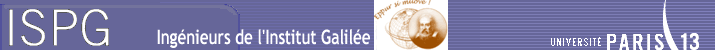  	Présentation
Définition 2

‘’    La réalité virtuelle est un domaine scientifique et technique exploitant l’informatique et des interfaces comportementales en  vue de simuler dans un monde  virtuel le comportement d’entités 3D, qui sont en  interaction en temps réel entre elles et avec un ou  des utilisateurs en immersion pseudo-naturelle par  l’intermédiaire de  
canaux sensori-moteurs.   ‘’ 

     B. Arnaldi,  P. Fuchs  et  J. Tisseau 
dans le traité de la réalité virtuelle
11  Mars  2016
Réalité Virtuelle
6
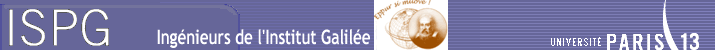  	Présentation
Simulation informatique : 

Série de calculs effectués sur un ordinateur et reproduisant un phénomène physique. 

Résultat  représenté par : une série de données, une image ou même un film vidéo.

Plusieurs types : visuelle, sonore, interactive, immersive, haptique.

Un simulateur peut réagir à des modifications de paramètres et modifier ses résultats en conséquence.
11  Mars  2016
Réalité Virtuelle
7
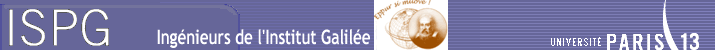  	Présentation
Simulateur de vol
1929 : simulateur société Link

  Cockpit sur plateforme mobile

  Guidé par les commandes
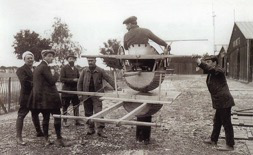 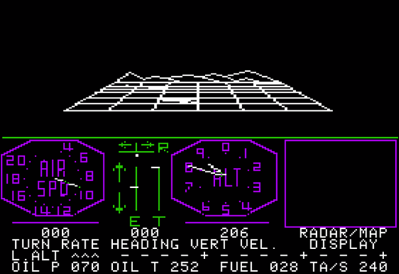 60’s : images générées par ordinateur

 Modélisation 3D des scènes (aéroports)

 5 images/secondes
11  Mars  2016
Réalité Virtuelle
8
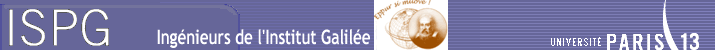  	Présentation
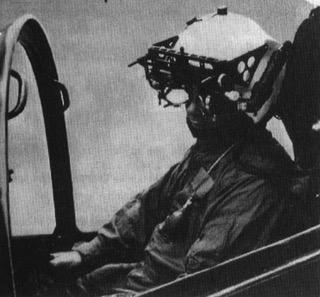 1979 : expérimentation du casque (armée US)

  2 tubes cathodiques monochromes

  1 capteur électromagnétique
Très gros investissements financiers (Armée US)
Très gros progrès
Générateurs d’images temps réels
Restitution de mouvements (plateformes mobiles)
Modélisation d’environnements extérieurs
11  Mars  2016
Réalité Virtuelle
9
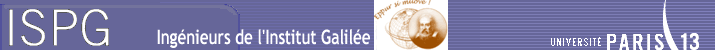  	Présentation
Immersion
Etat (perceptif, mental, émotionnel) d’un sujet lorsque un ou plusieurs sens sont  isolés du monde extérieurs.

Sens alimentés uniquement par des informations issues de l’ordinateur.
1966-68 : The Sword of Damocles ( Ivan Sutherland )
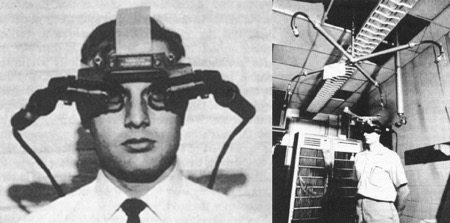 1er casque de visualisation


Principe d’immersion dans un monde simulé.
11  Mars  2016
Réalité Virtuelle
10
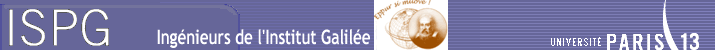    Technologie de la réalité virtuelle
Interfaçage
Les principales interfaces visuelles sont :
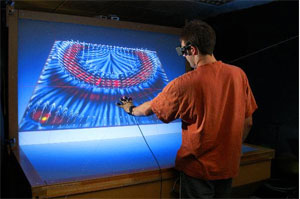  Workbench : Dispositif de type « table à dessin » constitué de 1 ou 2 écrans permettant un travail de conception simple
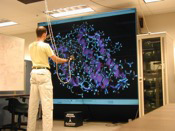  Mur images :
11  Mars  2016
Réalité Virtuelle
11
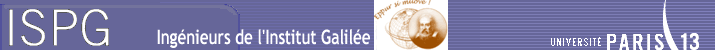    Technologie de la réalité virtuelle
 Salle immersive sphérique ou cubique (CAVE, Icube, SASCube), constituées d'écrans de rétroprojection ou de projection directe stéréoscopiques et synchronisés.
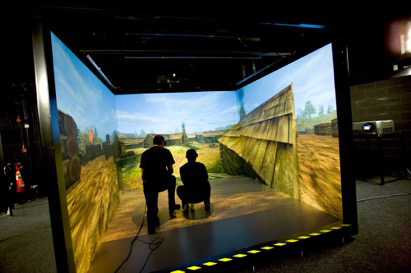 Avantages :
– Bonne résolution
– Bonne immersion du regard

Inconvénient :
– 1 seul utilisateur (éventuellement 2)
– Espace de déplacement restreint
– Complexe et couteux
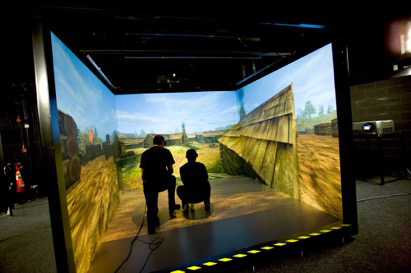 11  Mars  2016
Réalité Virtuelle
12
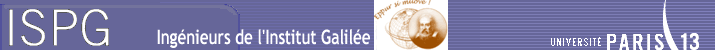    Technologie de la réalité virtuelle
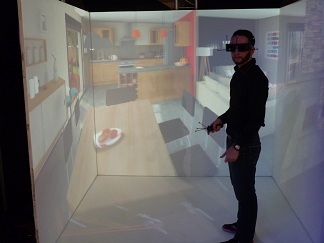 Système immersif MOBILYZ mobile et modulable, il est constitué de 1 à 4 écrans. 

La qualité d'immersion est identique aux CAVEs.
11  Mars  2016
Réalité Virtuelle
13
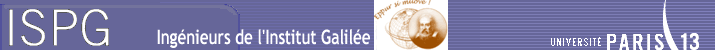    Technologie de la réalité virtuelle
Vision stéréoscopique  ( Cinéma 3D) 

Techniques mises en œuvre pour reproduire une perception du relief à partir de deux images planes.

Envoyer une image différente à chaque œil (Séparation par polarisation)
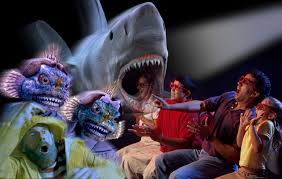 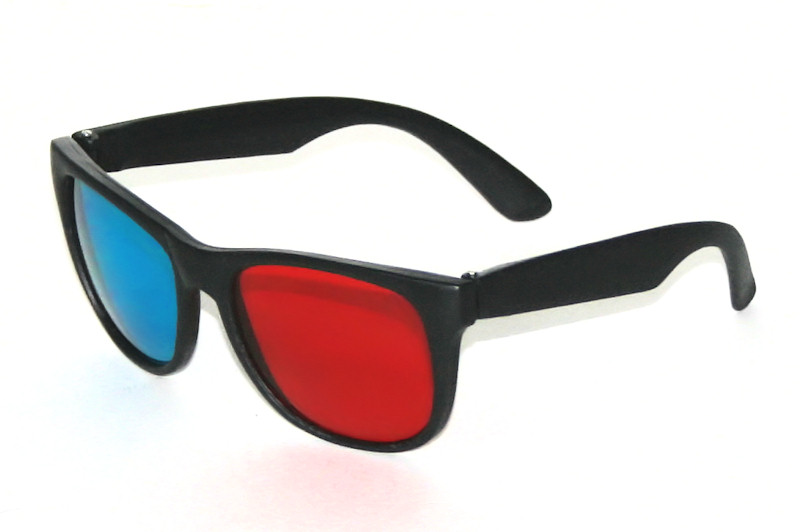 11  Mars  2016
Réalité Virtuelle
14
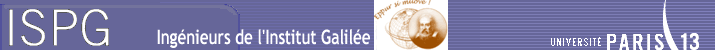    Technologie de la réalité virtuelle
Système de tracking
Capteur la position et l’orientation d’une cible

Techniques utilisées

 Mécanique (articulé, filaire, etc.)

 Capteurs électromagnétiques

 Cameras infrarouges
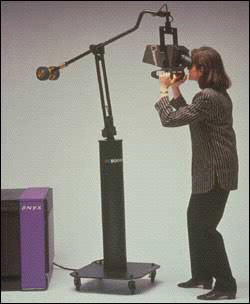 11  Mars  2016
Réalité Virtuelle
15
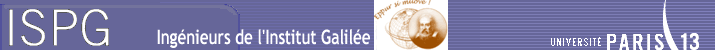    Technologie de la réalité virtuelle
Restitution auditive
Objectif : 
 Reproduire le bruit des objets virtuels

Deux méthodes pour la spatialisation

 Différence de sons entre les deux oreilles

Haut-parleurs ou casques
Nécessite de connaitre la position de l’utilisateur

 Reconstruction de l’environnement sonore

 De façon physiquement réaliste
 Dispositif complexe et ressources de calcul importantes
11  Mars  2016
Réalité Virtuelle
16
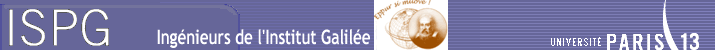    Technologie de la réalité virtuelle
Restitution haptique
Retours tactiles :

Sensation de toucher les objets virtuels

• Interfaces tangibles
• Stimulations vibratoires
• Stimulations électriques


 Retours proprioceptifs : 

Proprioceptif : sensation issue du corps

• Positions, mouvements, forces
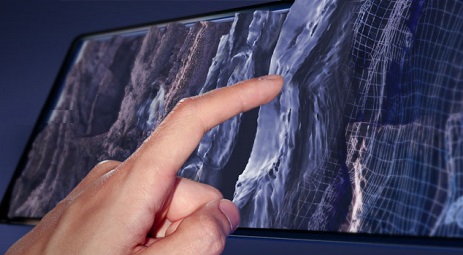 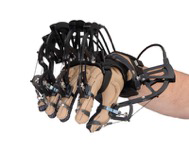 11  Mars  2016
Réalité Virtuelle
17
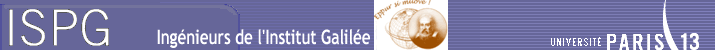    Technologie de la réalité virtuelle
Interfaces de locomotion : recrée les sensations d’un déplacement naturel

• Métaphores du poste de conduite : Voiture, vélo

• Métaphore de la marche : Tapis roulant, etc.
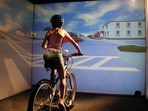 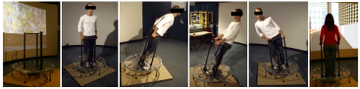 11  Mars  2016
Réalité Virtuelle
18
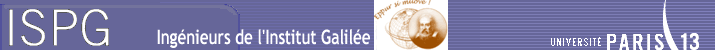    Technologie de la réalité virtuelle
Recréer l’effet de la gravité et des accélérations

• Plateformes mobiles

• Stimulation galvanique vestibulaire (GVS) : Génération d’un champs
électromagnétique au niveau de l’oreille interne
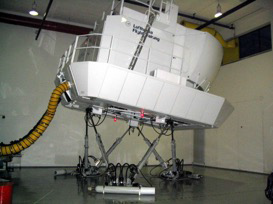 11  Mars  2016
Réalité Virtuelle
19
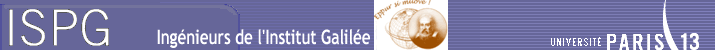    Technologie de la réalité virtuelle
Restitution olfactive
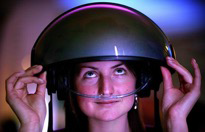 Deux  techniques utilisées :

 Diffuseurs devant le nez

 Canon à odeurs
11  Mars  2016
Réalité Virtuelle
20
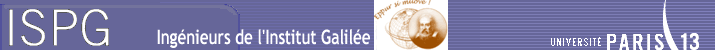    Applications de la RV
Applications industrielles
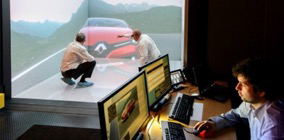 Conception industrielle
Design

• Forme du produit, ergonomie
• Simulation (ex: optique de phare)

  Processus de fabrication

• Possibilité d’assemblage
   Montage les pièces
   Accessibilité des zones lors de la peintures

• Ergonomie du poste de travail
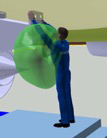 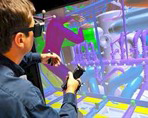 11  Mars  2016
Réalité Virtuelle
21
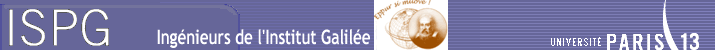    Applications de la RV
Formation
Formation de personnels
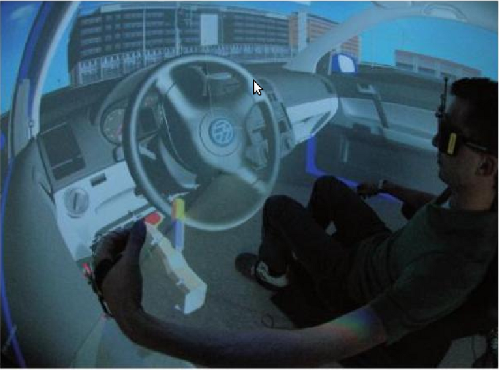 Tâches dangereuses ou rares :
 Pompiers, gestion de crise, actes
médicaux, etc.

 Matériels couteux ou pas disponibles
 Maintenance de char Leclerc, etc.

 Formateur distant

Procédure automatisée

 Entrainement militaire, etc.
Simulateur de conduite
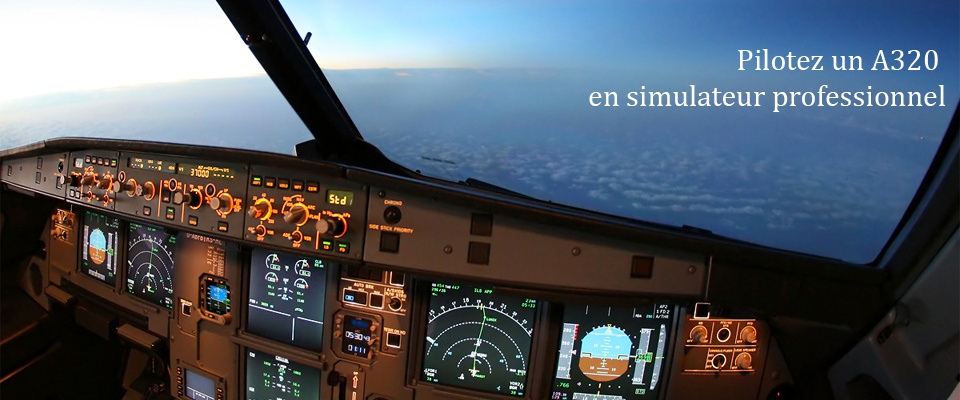 Simulateur de pilotage
11  Mars  2016
Réalité Virtuelle
22
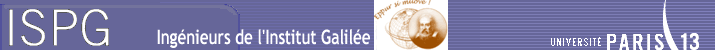    Applications de la RV
Exemple concret
Contexte : EDF
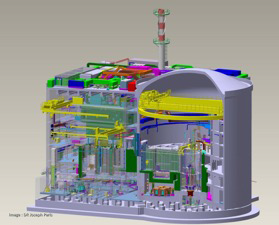 Intérieur d’une centrale nucléaire
   Mise au normes des installations
   Environnement encombré
   Arrêt de la centrale doit être minimal

 Travail à effectuer : Déplacement d’une charge
très lourde

La réalité virtuelle doit :
• Trouver le bon chemin pour sortir la charge
• Prouver que la charge sort bien
• Former les personnels à la manipulation
11  Mars  2016
Réalité Virtuelle
23
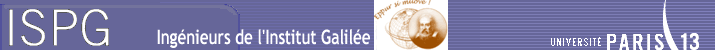    Applications de la RV
Résultats
Pilotage en virtuel du pont polaire par le vrai pilote

 Durée de l’opération 24h (en virtuel)

 Mesure en virtuel : ça passe à 27 cm prés Mesure en réel : c’est passé entre 25 et 27 cm

 Gain direct de plusieurs 100 000 euros
11  Mars  2016
Réalité Virtuelle
24
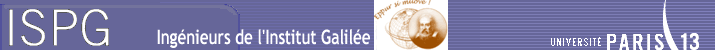    Applications de la RV
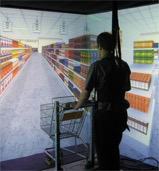 Applications sociales
Formation de personnels
Expérimentations sociologiques

 Contrôle de l’environnement
 Mise en situation pas possible ou dangereuse en réel

 Soigner certains pathologies

Vertige, agoraphobie, autisme
Rééducation (conduite de voiture, tâches ménagères, etc.)
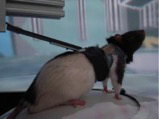 11  Mars  2016
Réalité Virtuelle
25
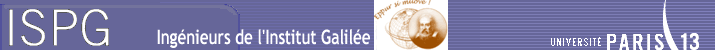    Conclusion
Idée ancienne inspirée dans d’autres domaines ( Artistique, militaire).

 Evolution rapide et illimitée.

Applications variées et multiples.

Origine d’autres technologies ( réalité augmentée)
11  Mars  2016
Réalité Virtuelle
26
Merci de votre Attention
11 mars 2016
Réalité vi
Virtuelle
27